ПРАДЕДУШКИН ФОТОАЛЬБОМ
МАРШИНА ЕКАТЕРИНА 
Государственное учреждение образования «Средняя школа №34 г.Гомеля»
СТРАНИЦА ПЕРВАЯ«ПРОЛОГ»
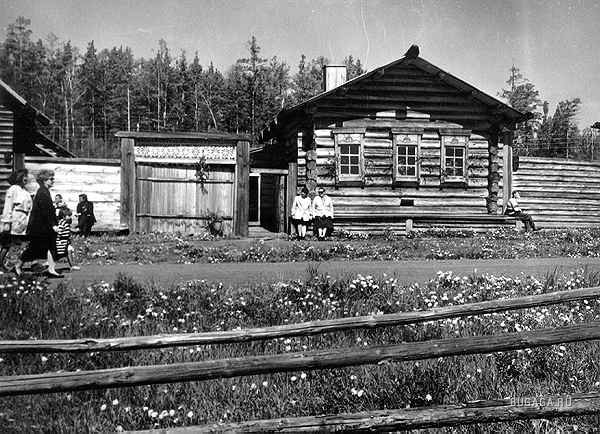 Нет на свете Родины милее,
Где других лазурней небеса,
Солнце ярче, звезды всех светлее,
Где отрадны рощи и леса,
Где в реках стремительные воды
Голубеют словно бирюза.
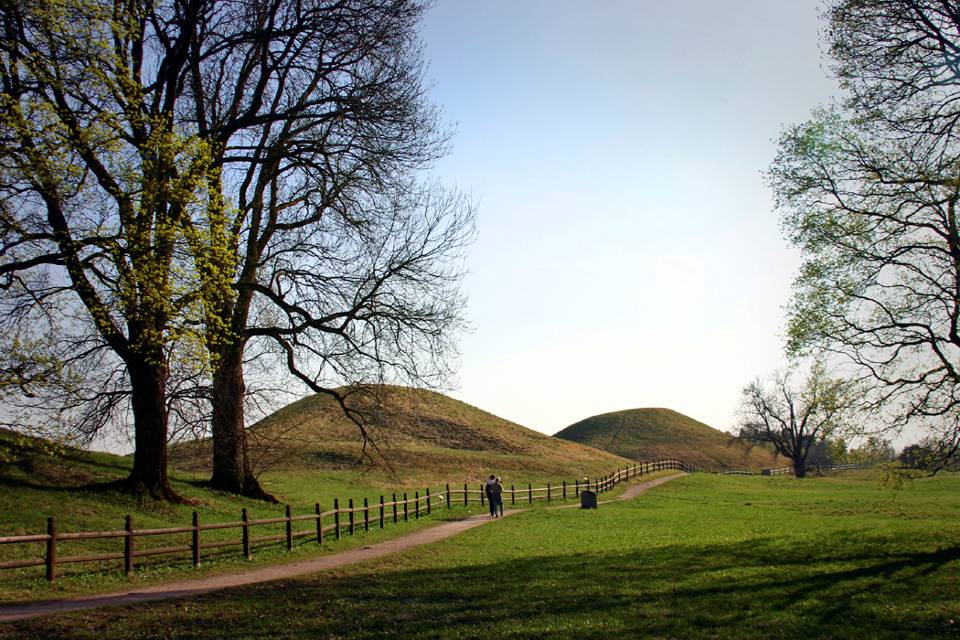 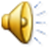 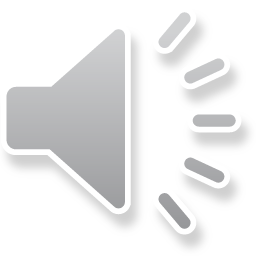 СТРАНИЦА ВТОРАЯ
«ПРОЩАНИЕ»
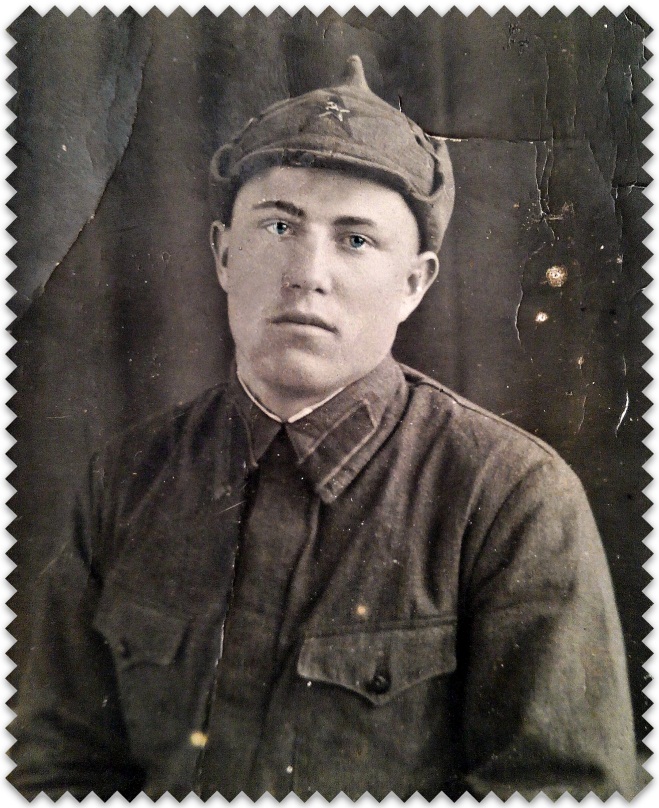 Вставай народ! Услышав клич земли.
На фронт солдаты Родины ушли.
С отцами рядом были их сыны,
И дети шли дорогами войны.
За Днепр, за Волгу шли солдаты в бой.
Сражались за любимый край родной!
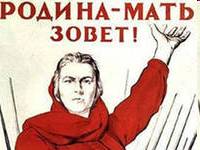 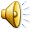 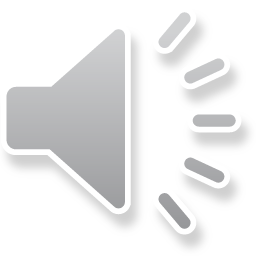 СТРАНИЦА  ТРЕТЬЯ
«БОЙ»
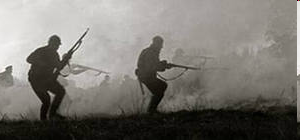 Пускай назад история листает
Страницы легендарные свои.
И память. Через годы пролетая,
Ведет опять в походы и бои…
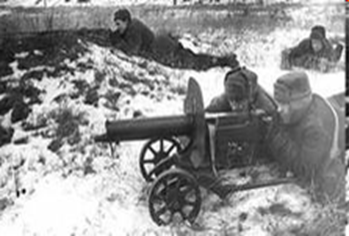 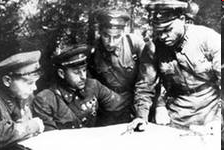 СТРАНИЦА ЧЕТВЁРТАЯ
«КОГДА МЫ БЫЛИ НА ВОЙНЕ»
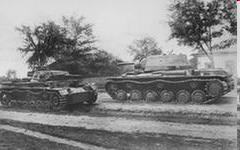 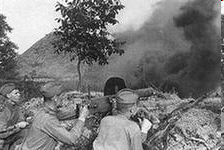 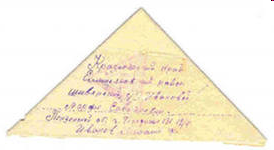 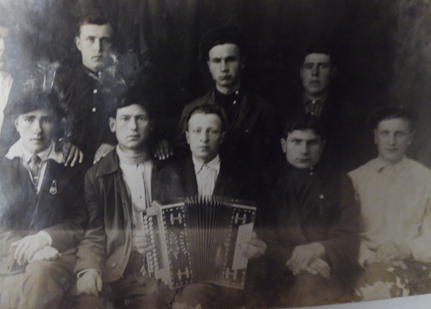 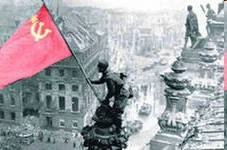 СТРАНИЦА ПЯТАЯ
«ПОБЕДА»
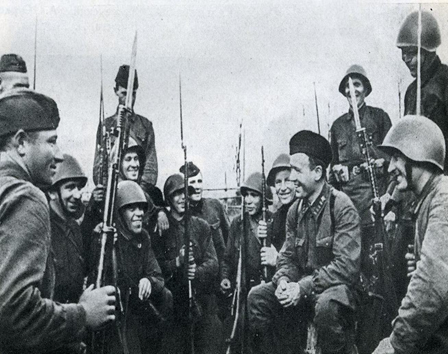 И мы пошли освобождать Европу.
Солдаты наши в блиндажах, в окопах, 
В землянках, танках, дотах, дзотах,
На кораблях и в самолетах…
Фашистских оккупантов побеждали.
До самого Берлина немцев гнали.
Был взят Берлин, и на рейхстаг
Был гордо водружен наш флаг.
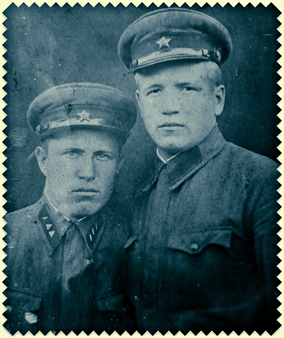 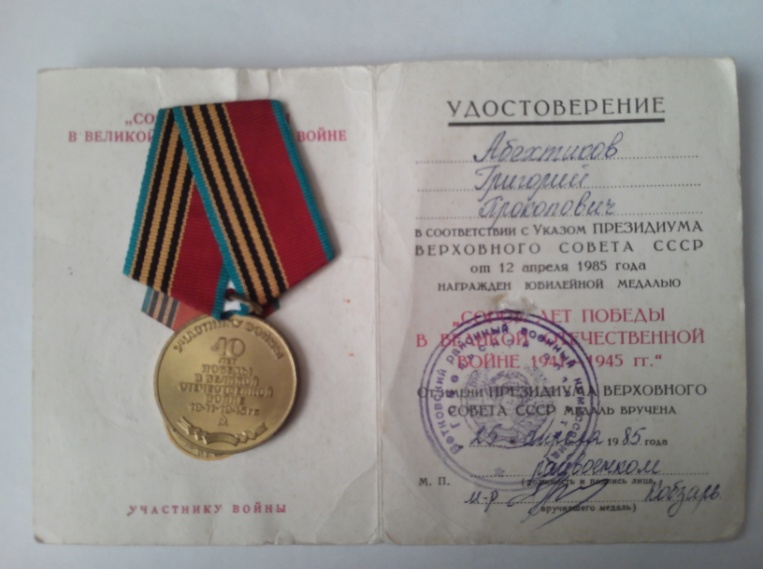 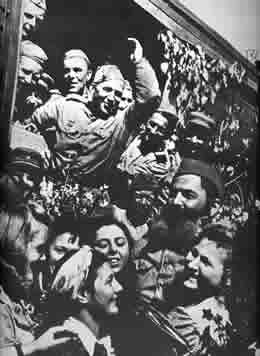 СТРАНИЦА ШЕСТАЯ
«ВСТРЕЧА»
Над страною звучит набат !
Оглянись сквозь года назад !
Сорок первый… Горящие хаты .
В бой на смерть шли тогда солдаты.
Сорок пятый… Победные марши. 
Те ребята ведь были чуть старше нас. 
Позабыть не имеем мы права 
Те года, что овеяла слава. 
И своим мы расскажем детям ,
Как народ наш врагу ответил, 
Как  прошел сквозь огонь, сквозь беды. 
Мы – наследники той Победы!
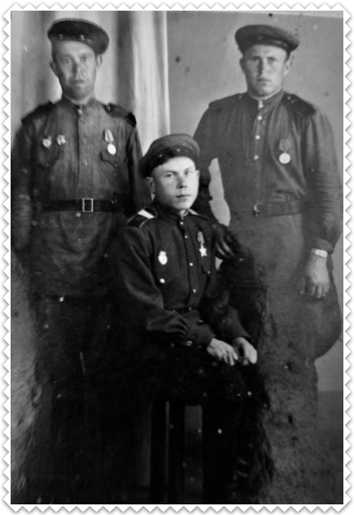 СТРАНИЦА СЕДЬМАЯ 
«ПАМЯТЬ»
Вновь скупая слеза сторожит тишину.
Вы о жизни мечтали, уходя на войну.
Сколько юных тогда не вернулось назад!
Не дожив, не допев, под гранитом лежат.
Глядя в вечный огонь – тихой скорби сиянье,
Ты послушай святую минуту молчанья.
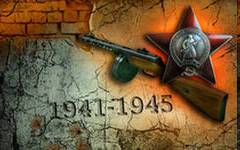 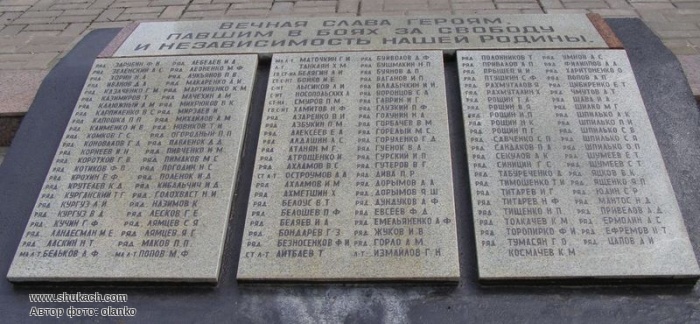 СТРАНИЦА ВОСЬМАЯ
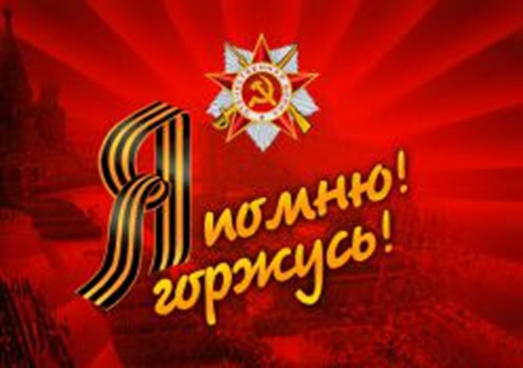 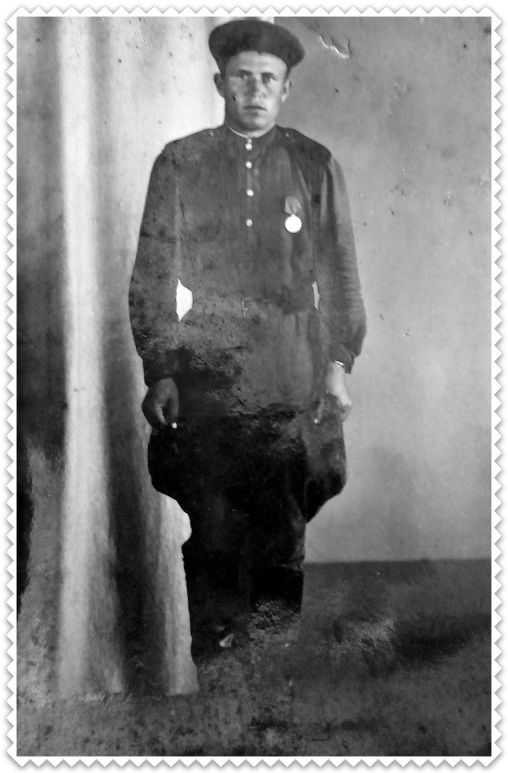 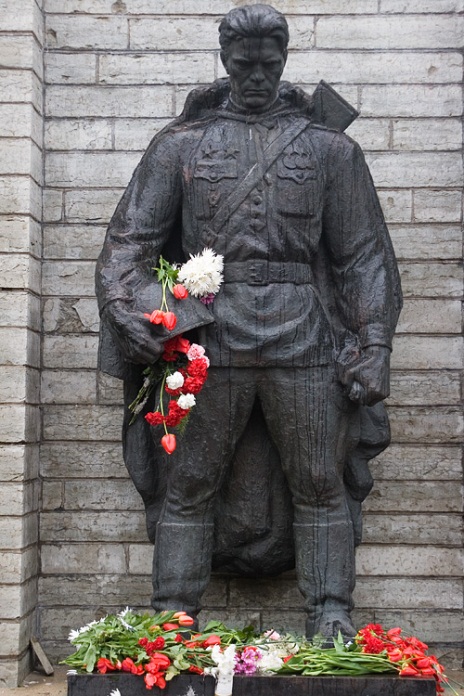 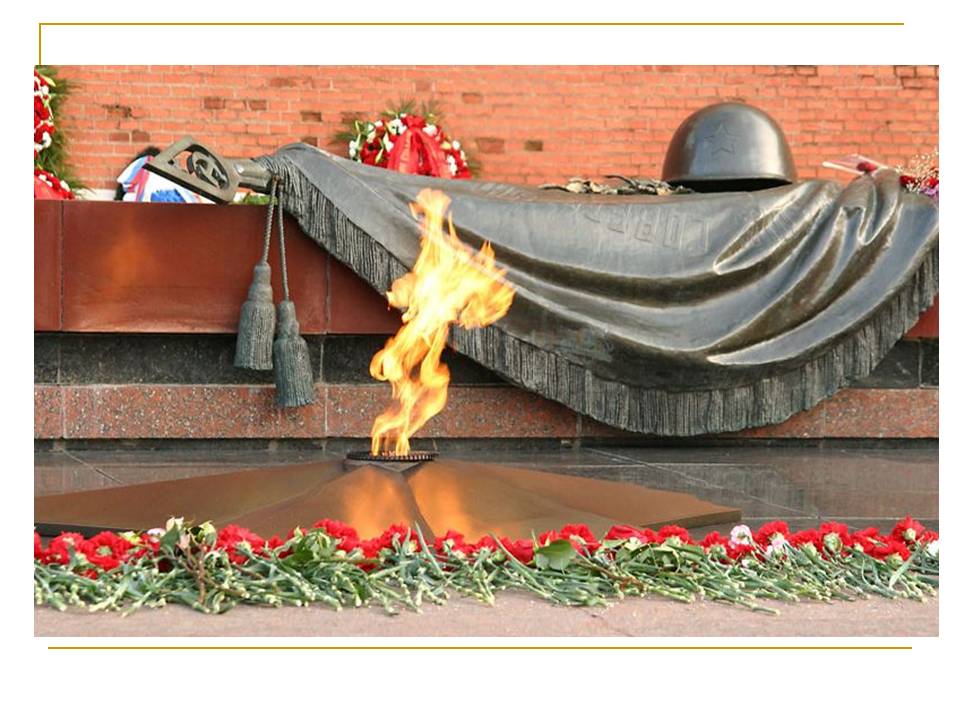 СТРАНИЦА ДЕВЯТАЯ
 «ПОДАРИ УЛЫБКУ МИРУ»

Много на свете есть важных слов: 
Мама, Родина, Счастье. А ещё есть важное слово – Мир.
Мир – это Земля, мир – это Солнце, небо, звёзды. 
Мир – это люди. 
Мир – это дети! 
Мир – это спокойная радостная жизнь. 
Нет войны, нет горя, нет слёз. 
Мир – главное слово на свете. 
Мир нужен всем.
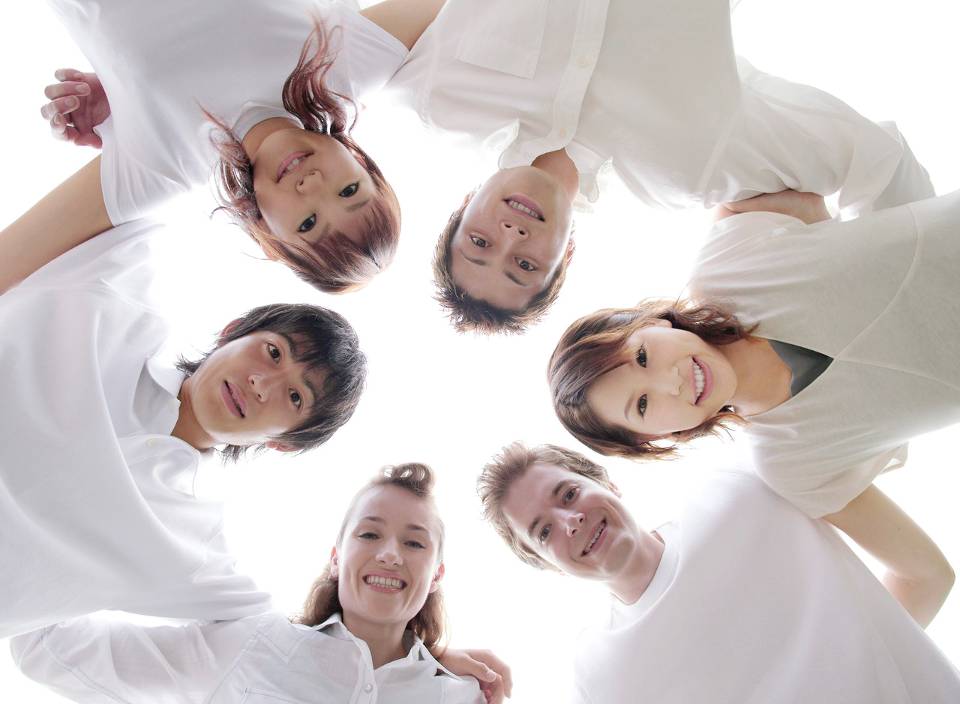 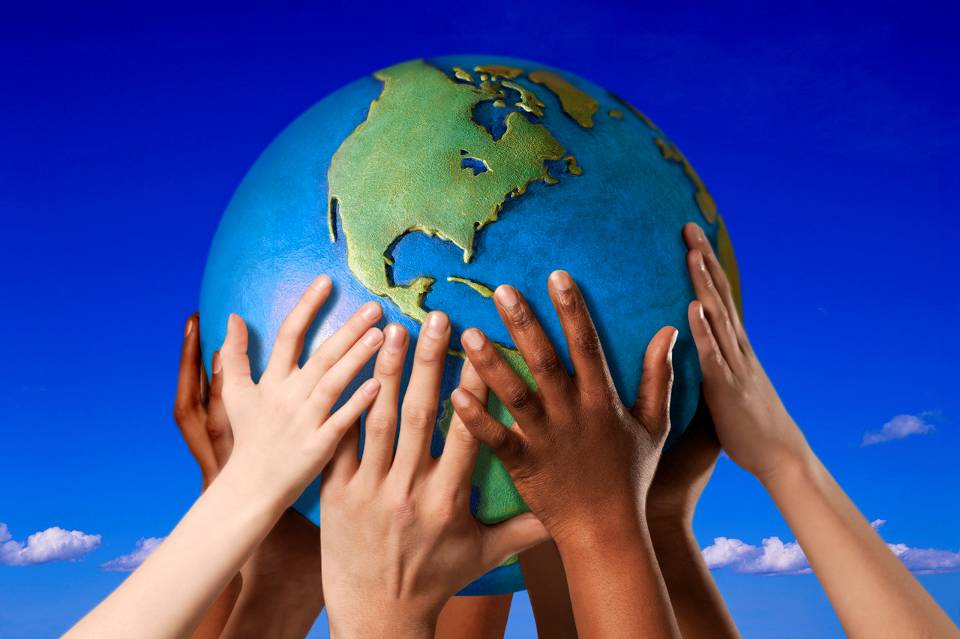